Федеральный проект    ЦЕНТР «Точка роста»
Промежуточные     результаты:
- В центре функционируют три кабинета: 
1. Кабинет физики. 
2. Кабинет химии. 
3. Кабинет биологии. 
- В Центре «Точка роста» работают квалифицированные, подготовленные кадры, которые освоили и продолжают осваивать новые современные технологии. Все педагоги прошли необходимую курсовую переподготовку.
Разработаны образовательные программы по учебным предметам «Физика», «Химия», «Биология», а также по внеурочной и дополнительной деятельности: «Чудса в пробирке» – 7 кл, «Экология жизни» -8 кл, «Удивительная физика» – 9кл, «Экология.Природа.Мы» -4-8 кл
-  Учащиеся углубляют знания по учебным предметам, постигают азы робототехники, занимаются исследовательской, экспериментальной и проектной деятельностью. Используя современное оборудование, учащиеся формируют и развивают навыки функциональной грамотности.
  - В результате работы центра «Точка роста» школьники активнее участвуют в конкурсах, олимпиадах, учебно-исследовательских конференциях, творческих мероприятиях.
- Осуществляется сетевое взаимодействие с МАОУ «СОШ №4» г.Черняховска. Проводятся занятия по разработанным программам по физике – 8 и 9 кл, по биологии – 8 кл, по химии – 9 кл.
- Учащиеся школы активно участвуют в международной программе по экологии «Хранители природы».Осуществляется природоохранная и проектная деятельность
- На территории школы зарегистрирован Детский ботанический сад (Свидетельство №106 Федерального центра дополнительного образования и организации отдыха и оздоровления детей)
Цели создания центра «Точка роста»:  
 - совершенствование условий для повышения качества образования в МАОУ «Привольненская СОШ»;- расширение возможности обучающихся в освоении учебных предметов естественно-научной и   технологической направленности;- реализация программ дополнительного образования  естественно-научной и  технологической направленности;
-  практическая отработка учебного материала по учебным предметам «Физика», «Химия»,  «Биология».
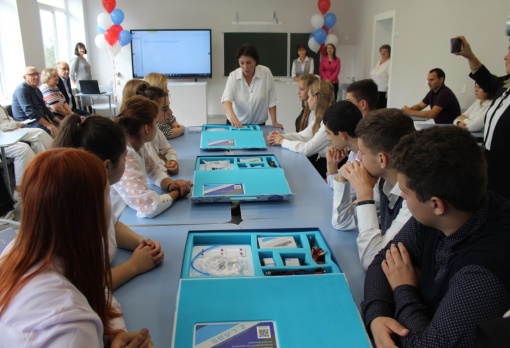 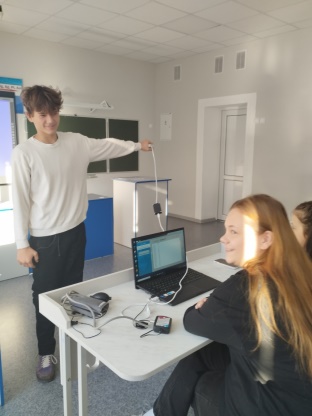 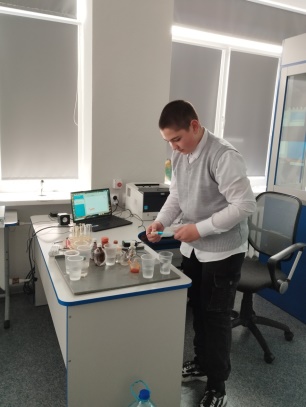 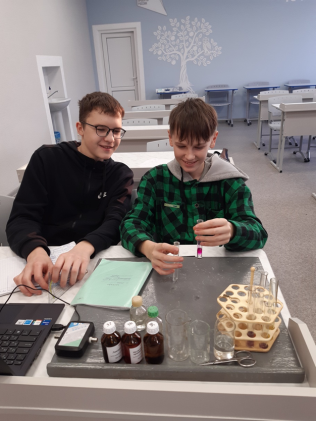 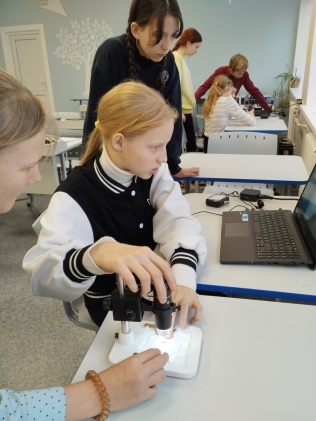 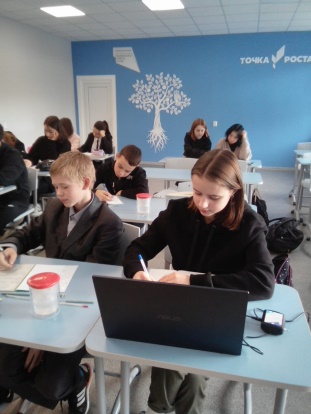 Оснащение Центра «Точка роста» средствами обучения
В состав стандартного комплекта средств обучения и воспитания входят:
- цифровые лаборатории по физике, химии, биологии, экологии, физиологии.
- комплект посуды и оборудования для ученических опытов по физике, химии, биологии;
- комплект  химических реактивов;
- оборудование для лабораторных работ и  ученических опытов(на базе комплектов для ОГЭ);
- компьютерное оборудование (ноутбуки), световые и цифровые микроскопы.
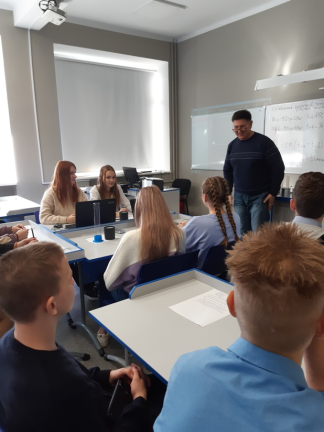 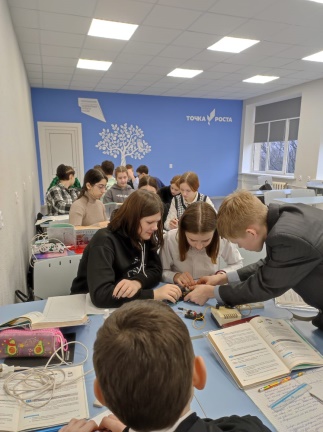 .